DevOpsDays              NYC
January 18-19, 2018                                 http://dod.nyc
The event will bring together 300 development, infrastructure, operations, information security, management & leadership professionals together to discuss DevOps tools & culture for making better organizations & innovative products.
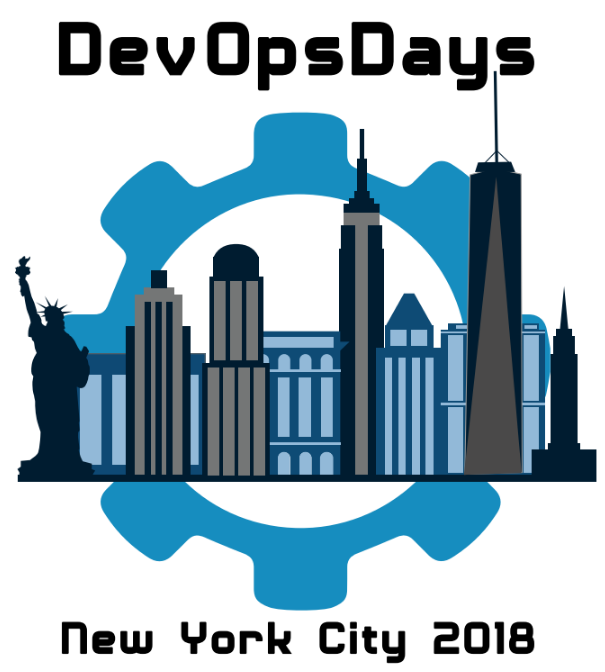 Presentations ∙ Ignite Talks ∙ Community ∙ Open Spaces
Silver Sponsors:
Gold Sponsors:
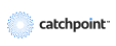 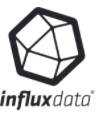 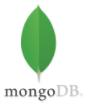 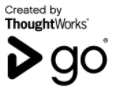 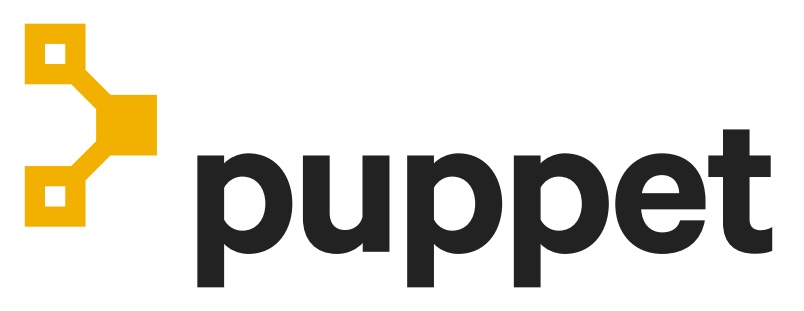 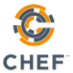 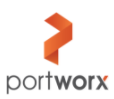 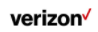 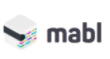 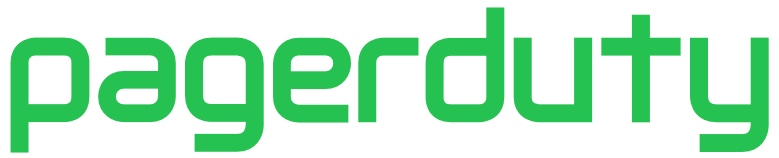 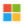 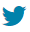 @DevOpsDaysNYC
Microsoft Technology Center, NYC